BERNARDO CAAL XOL
GUATEMALA
JAILED FOR DEFENDING A SACRED RIVER
INTRODUCING 
BERNARDO
Why do you think it is important to take care of the water, trees and natural resources in general around the world?
‹#›
[Speaker Notes: Participants can brainstorm using the sticky notes (if using Google Slides) or by contributing orally.]
INTRODUCING 
BERNARDO
What things you do to take care of the planet?
‹#›
BERNARDO’S 
STORY
You can watch a video of Bernardo here 

Bernardo Caal Xol (born 1972) is a teacher, a father, a trade unionist and defender of the rights of Indigenous Mayan Q’eqchi’ (pronounced “kekchi”) people. He is a territory, land and environmental rights defender who has been unfairly imprisoned for more than three years for defending the rights of Mayan Q’eqchi’ communities affected by the construction of a hydroelectric project on the sacred Cahabón River in the department of Alta Verapaz, in northern Guatemala.

Since the beginning of 2015, Bernardo has shown his peaceful opposition to the Oxec I and II hydroelectric project. Bernardo and other leaders were chosen by 56 communities in Santa María Cahabón to represent their voices. They asked them to speak out against irregularities and possible human rights violations related to the project. The community also wanted to be consulted by the company in any decisions, something that was not happening.
https://bit.ly/3uLdrXQ
‹#›
[Speaker Notes: You may either show participants the video of Bernardo or read out his case on this and the following slide.]
BERNARDO’S 
STORY
In retaliation for his actions, Bernardo Caal Xol was subjected to smear campaigns and stigmatization in the press, on television, through flyers and on social media. The public prosecutor's office also opened a criminal investigation against Bernardo for alleged acts of violence that occurred on 15 October 2015 when Bernardo had travelled to the affected area for a meeting with the communities. As a consequence, on 30 January 2018, Bernardo was detained and sent to prison until his trial. Even though there is no objective evidence to support the charges, on 9 November 2018, the Cobán court sentenced him to seven years and four months in prison for the crimes of aggravated robbery and unlawful detention with aggravating circumstances.

Three weeks later Bernardo's lawyers filed an appeal, but the judges did not come to a ruling until two years later, rejecting it and therefore confirming his sentence. As a last resort, Bernardo’s lawyers recently filed a cassation appeal with the Supreme Court of Justice. This could take years to be resolved. On 16 July 2020, Amnesty International called for his immediate release and declared him a prisoner of conscience.
‹#›
BERNARDOS
STORY- REACTION
Who is Bernardo and why is he in prison?

What happened?

How does Bernardo’s story make you feel?
‹#›
[Speaker Notes: You could could create a word cloud on a service like Mentimeter.com to gauge participants’ response to Bernardo’s case (3rd question).]
WHICH HUMAN RIGHTS 
ARE AT STAKE?
It is the government’s duty to protect, respect and guarantee our human rights. People have the right to demand a healthy environment, as a safe, clean, healthy and sustainable environment is necessary for the full enjoyment of a vast range of human rights. This means that Bernardo, by defending the environment, is fighting for the protection of human rights. At the same time, now that he has been sent to prison unjustly, some of his own human rights have been violated.
‹#›
[Speaker Notes: We are now going to look at how Bernardo’s story is connected to human rights and violations of human rights. Remind participants of the statement on the slide]
WHICH HUMAN RIGHTS 
ARE AT STAKE?
The rights that Bernardo is defending for his community
Bernardo’s rights that have been violated by the authorities
Right to freedom of expression
Right to water
Right to food
Right to a healthy environment
Right to free from arbitrary detention
Right to consultation & free, informed consent
Right to defend human rights
Right to an adequate standard of living
‹#›
[Speaker Notes: There are 10 sticky notes, each with a different right on them in a the stack. Ask the participants which category they think each right is in. They may vote collectively by raising their hands, or you can select individuals and ask them.

Drag the sticky notes into the appropriate column (they are stack on top of each other). Answers and explanation are on the next slide.]
WHICH HUMAN RIGHTS 
ARE AT STAKE?
The rights that Bernardo is defending for his community
Bernardo’s rights that have been violated by the authorities
Right to consultation & free, informed consent
Right to food
Right to liberty
Right to a fair trial
Right to a healthy environment
Right to defend human rights
Right to free from arbitrary detention
Right to freedom of expression
Right to an adequate standard of living
Right to water
‹#›
[Speaker Notes: Answers are displayed on the slide.

Explain the rights that Bernardo is defending for his community:
All of these rights are at stake because of possible harmful environmental interference when governments or companies exploit natural resources. If exploration or exploitation of natural resources occurs on Indigenous peoples’ territory, they have the right to be consulted and to provide their free, prior and informed consent first. A safe, clean, healthy and sustainable environment is necessary for the full enjoyment of a wide range of human rights, including access to water and food. 

The following are Bernardo’s rights that have been violated by the authorities:
As a defender of the rights of the Q’eqchi’ people, Bernardo was criminalized for speaking out against the dam project and demanding a fair consultation and free, prior and informed consent. His treatment has prevented him from fully exercising his right to freedom of expression. Bernardo is now imprisoned without justification or any evidence that he committed a crime, which is an arbitrary detention. During his trial there was no proper investigation of the accusations against him, and he was convicted despite the lack of evidence against him.]
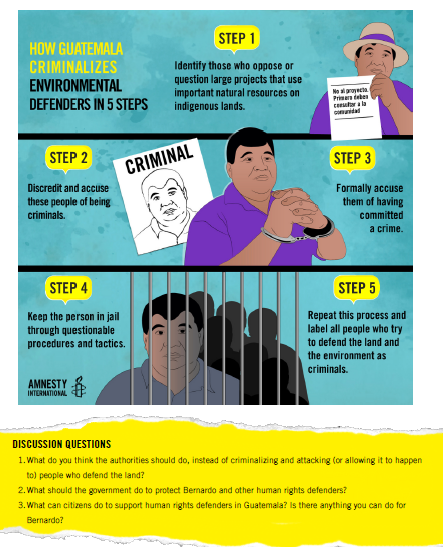 Instead of criminalizing or attacking human rights defenders, or impeding justice for human rights defenders who have been attacked, governments should create a safe and enabling environment in which they can work without fear of reprisals. This includes creating tools to protect their rights. 

Based on the information we have seen so far, what do you think constitutes criminalization?
‹#›
[Speaker Notes: Show the Infographic, which summarizes what governments do when they criminalize human rights defenders. Explain that, instead of criminalizing or attacking human rights defenders, or impeding justice for human rights defenders who have been attacked, governments should create a safe and enabling environment in which they can work without fear of reprisals. This includes creating tools to protect their rights. 

Bernardo is being criminalized. Based on the information we have seen so far, what do participants think this means?]
EXPLORING THE CRIMINALIZATION OF HUMAN RIGHTS DEFENDERS
Human rights defenders are criminalized when: (select all that apply) 

Others convince or trick them into committing a crime they didn’t want to commit in the first place. 
Authorities misuse the criminal justice system to discredit, silence, hamper or imprison those who defend human rights. For example, they may prosecute them and send them to prison based on forged evidence or an unfair trial. 
They are caught breaking the law and engaging in criminal behaviour. For example, they break into government offices or companies to steal information or destroy contracts. 
Authorities introduce or misuse laws to make certain legitimate behaviours, such as peaceful protest, into a crime.
‹#›
[Speaker Notes: You could read through each statement and get people to vote by raising their hand on whether they think it’s a criminalization. Alternatively, design a poll using a website like Mentimeter. 


Answers:
Others convince or trick them into committing a crime they didn’t want to commit in the first place. (Incorrect)
Authorities misuse the criminal justice system to discredit, silence, hamper or imprison those who defend human rights. For example, they may prosecute them and send them to prison based on forged evidence or an unfair trial. (Correct)
They are caught breaking the law and engaging in criminal behaviour. For example, they break into government offices or companies to steal information or destroy contracts. (Incorrect)
Authorities introduce or misuse laws to make certain legitimate behaviours, such as peaceful protest, into a crime. (Correct)]
EXPLORING FREEDOM
OF EXPRESSION
What do you think the authorities should do, instead of criminalizing and attacking (or allowing this to happen to) people who defend human rights related to the land, the territory or the environment?

What should the government do to protect Bernardo and other human rights defenders at risk in Guatemala?
‹#›
[Speaker Notes: Get participants to answer the questions on the slide.

Explain that the authorities or others sometimes criminalize people, movements or organizations in order to stop them from defending human rights. Then explain how in Guatemala it is very common for those who protect natural resources and the environment to be criminalized. Sometimes they are declared “enemies of development” and are even accused of “terrorism”. Point out that it is important that the government counteracts this, by publicly recognizing the important work of human rights defenders. The government should also make sure that public officials don’t make statements that discredit human rights defenders or delegitimize their work, and that they do not misuse the law to silence them.]
WHY DO WE NEED 
TO TAKE ACTION?
HOW DOES WRITEFOR RIGHTS WORK?
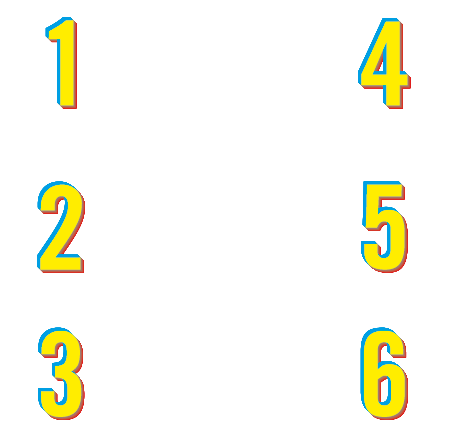 In country after country, people’s freedom to speak out against injustice, to live on their ancestral lands, to not be discriminated against – is under threat. 
Our letters, words and actions will put pressure on authorities to take immediate ​ action, so that those who abuse will be brought to justice. And those unjustly imprisoned will taste freedom ​once again.
People in more than 170 countries and territories take part in all kinds of events 


Writing millions of letters, emails, tweets and petitions 


Supporting people who’ve been harassed, threatened and unjustly jailed
Putting pressure 
on governments, leaders and decision-makers
 

Showing love and support for the people and their families 


And making change happen – releasing activists, securing justice for those whose rights have been wronged and protecting people who stand up for change
‹#›
[Speaker Notes: Now introduce Amnesty’s Write for Rights campaign. Explain that Amnesty is encouraging people to demand justice for Bernardo. You could give examples from last year’s campaign (see toolkit) demonstrating how successful writing letters and taking other actions can be.]
HOW TO WRITE 
FOR RIGHTS
1. LISTEN TO THE STORIES 
2. WRITE YOUR LETTERS TO: 
-The government we are trying to persuade to help the person or people featured in each case
-The person or people we want to help, or someone they are close to 
3. TAG YOUR LETTERS SO AMNESTY CAN FIND ​THEM ON SOCIAL 
-Take a photo of your letter 
-Post in on your social media channels, tagging it with the unique event hashtag 
-Make sure the posts are public so we can find it 
4. AMNESTY WILL DELIVER YOUR LETTERS 
Amnesty will then collect all actions and give them to the governments, the people we’re trying to help, or their families
‹#›
[Speaker Notes: Explain how to write for rights using the slide. You could also show participants the video of Bernardo which can be found here: www.amnesty.org/w4r-videos.]
WRITE A LETTER,
CHANGE A LIFE
You can write to the Attorney General of Guatemala at the following address: 


María Consuelo Porras Argueta, 
Attorney General of Guatemala / Fiscal General de Guatemala,
Public Prosecutor's Office / Ministerio Público,
15 Avenida A 15-16,
Ciudad. de Guatemala,
Guatemala 

Salutation: Dear Attorney General 

Twitter: @MPguatemala 
Facebook @mpguatemala 
Assistant’s email: carrecis@mp.gob.gt
Use the following guidelines to write a more personal letter: 

Tell the Attorney General something about yourself.
Tell her what shocks you about Bernardo Caal Xol’s case.
Call on the Attorney General to take all necessary steps to ensure all charges against Bernardo Caal Xol are dropped and that he is immediately and unconditionally released from prison, since there is no evidence against him.

You can use the template letters in the letter writing toolkit which you can download on the Write for Rights web page at www.amnesty.org/writeforrights
W4R 2021 ACTIVITY: DEFENDING THE ENVIRONMENT
‹#›
[Speaker Notes: Explain that Amnesty is encouraging people to write letters to authorities and show solidarity for Bernardo. If there isn’t enough time for participants to take action by writing letters, participants can also take action online. Share the link  https://www.amnesty.org/en/get-involved/write-for-rights/   in the chat.

Please note If sending physical letters, please use a courier company, otherwise send communications over email or social media.

Tip: You could play some music for the group while they complete this activity]
SHOW 
SOLIDARITY
You can show solidarity with Bernardo directly by writing to him at:
Bernardo Caal Xol, 
Oficina Regional de Amnistía Internacional, 
Luz Saviñón 519, 
Colonia del Valle, 
Alcaldía Benito Juárez, 
03100, Ciudad de México, 
Mexico 

Twitter: @BernardoCaal2 
Facebook: @bernardo caal xol 
Email: hrdamericas@amnesty.org
The letters need not be long: the aim is for Bernardo to feel that many people around the world are thinking about him and support his struggle.

Please do not share any religious messages. This is to respect Bernardo’s own wishes.

Think about what Bernardo might want to hear at this difficult time.

Express their solidarity, admiration, encouragement or anything else they feel towards him.
W4R 2021 ACTIVITY: DEFENDING THE ENVIRONMENT
‹#›
[Speaker Notes: You could have people hold their messages of solidarity and take a screenshot of the screen for a joint solidarity photo. Share on social media with #W4R20.]